Building capacity for teen pregnancy prevention in the pacific islands
Judith f. Clark, MPH
Executive Director
Hawaii Youth Services network
Hawaii Youth Services Network
Statewide coalition of youth-serving organizations
Pacific Islands training and technical assistance provider
Working on teen pregnancy prevention in:
Hawaii since 2005
Northern Mariana Islands since 2012
Program goals
Reduce the risk of unplanned pregnancy and sexually transmitted infections and increase the likelihood of successful transition to adulthood for youth

Increase the number of adolescents that abstain from sex, delay initiation of sex, use effective contraception and disease prevention if sexually active, and have fewer sexual partners.

Reduce the teen birth rate 

Increase  capacity of organizations to select, implement, and evaluate evidence-based, culturally appropriate approaches to teen pregnancy and STI prevention.
Curricula Selection criteria
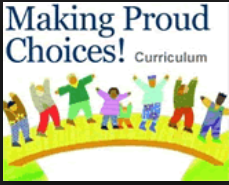 Suitable for Asian/Pacific Islander (API) youth
Length of curricula fits time available
Medically accurate
Interactive/engaging for students
Works in school-based setting
Parent, Community, Stakeholder Support
Parent night meetings
“I am . . . proud to announce  that my young adolescent boys  and I have greatly benefited from such vital program. . . I want you to know how important it is for your children to be in this program. ”

--Father of a student who completed the sex education program.
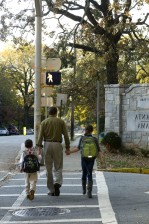 Positive messaging
“Just as we teach our children to cross the street safely, we must teach our youth how to make healthy decisions about their sexual health”
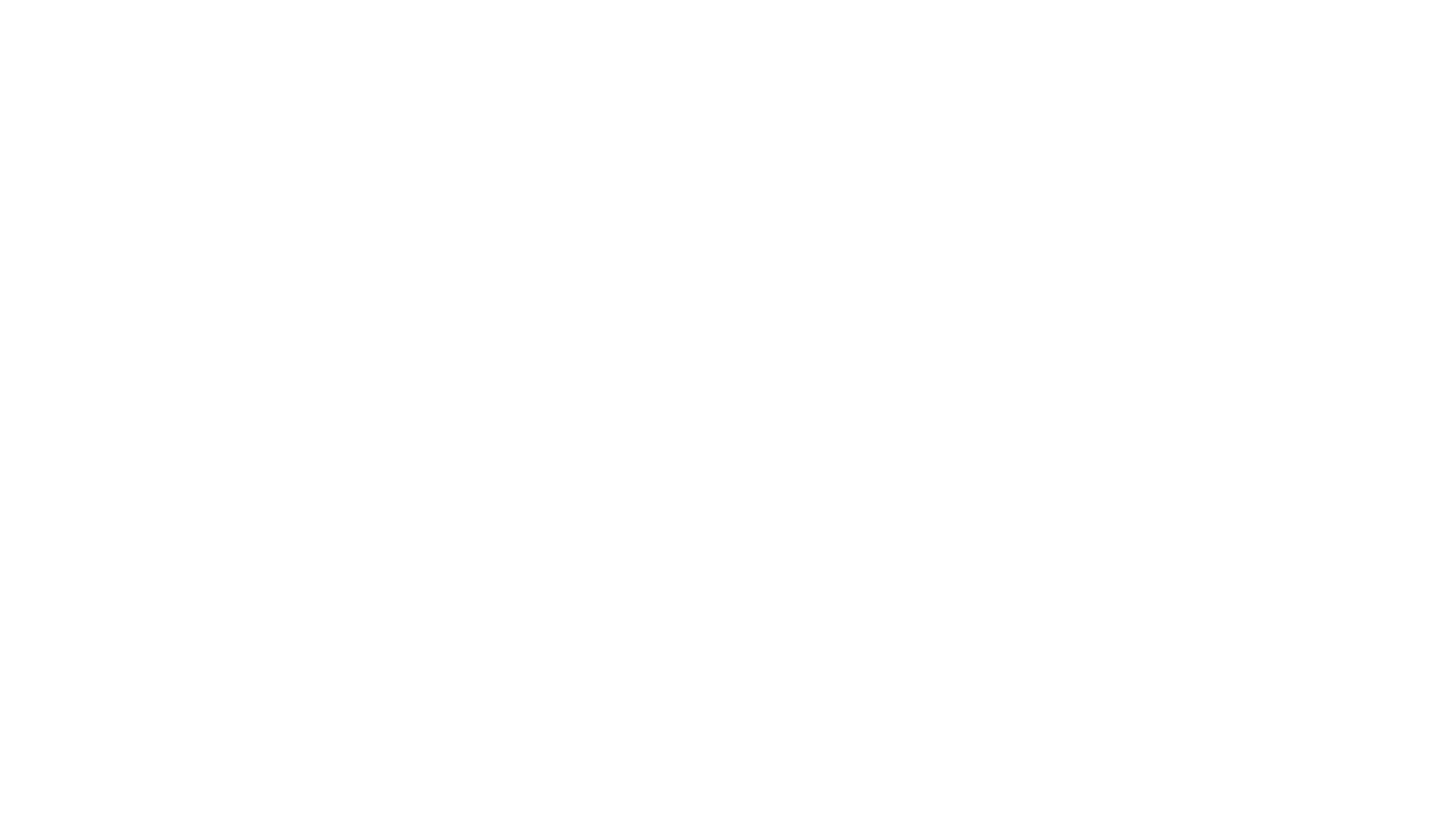 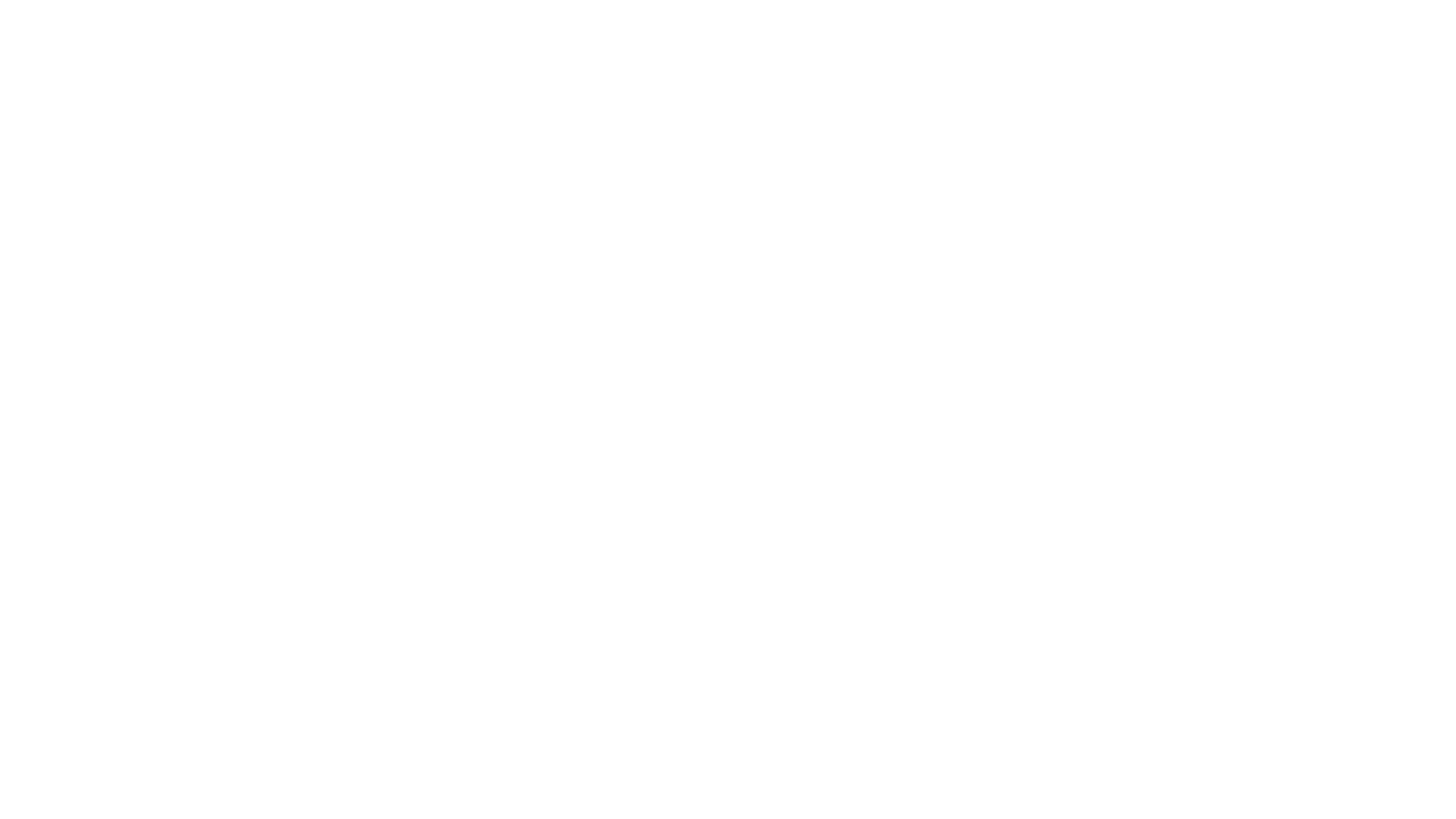 Meetings with key stakeholders
Showing U.S. Senator Mazie Hirono a map of communities with  highest teen birth rates.
Challenges
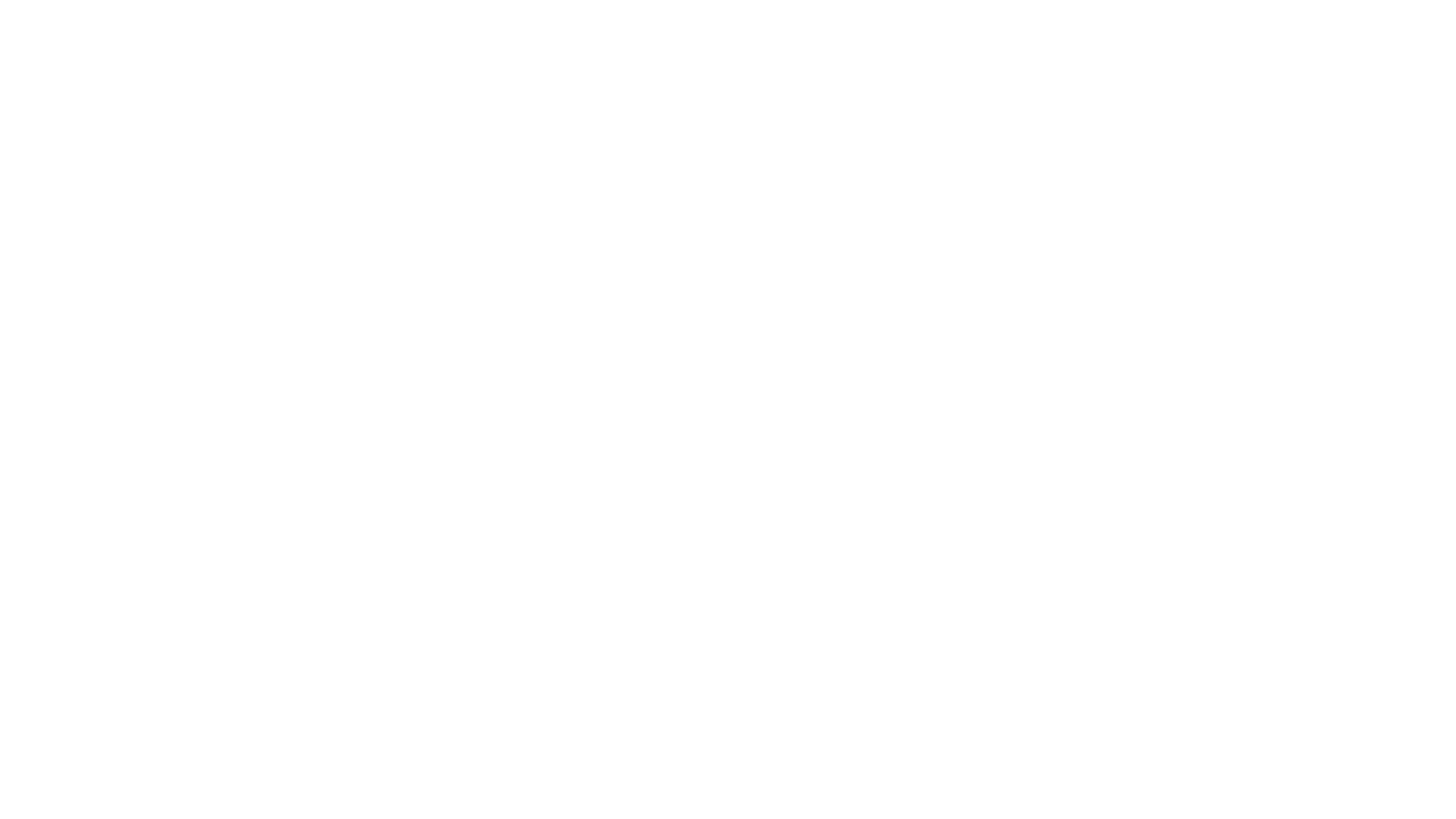 Distance & Time Zones
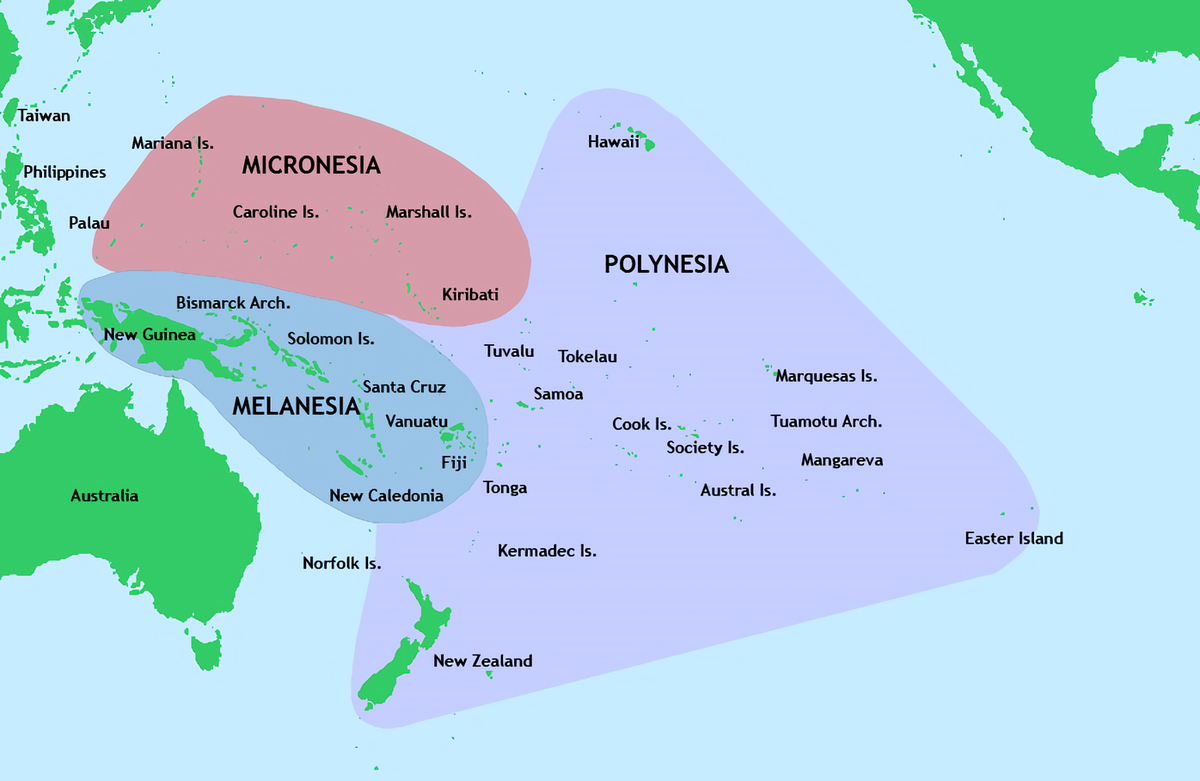 4,000 miles from CNMI to Hawaii; 20 hour time difference.
9,000 miles from CNMI to Washington DC; 14 hour time difference
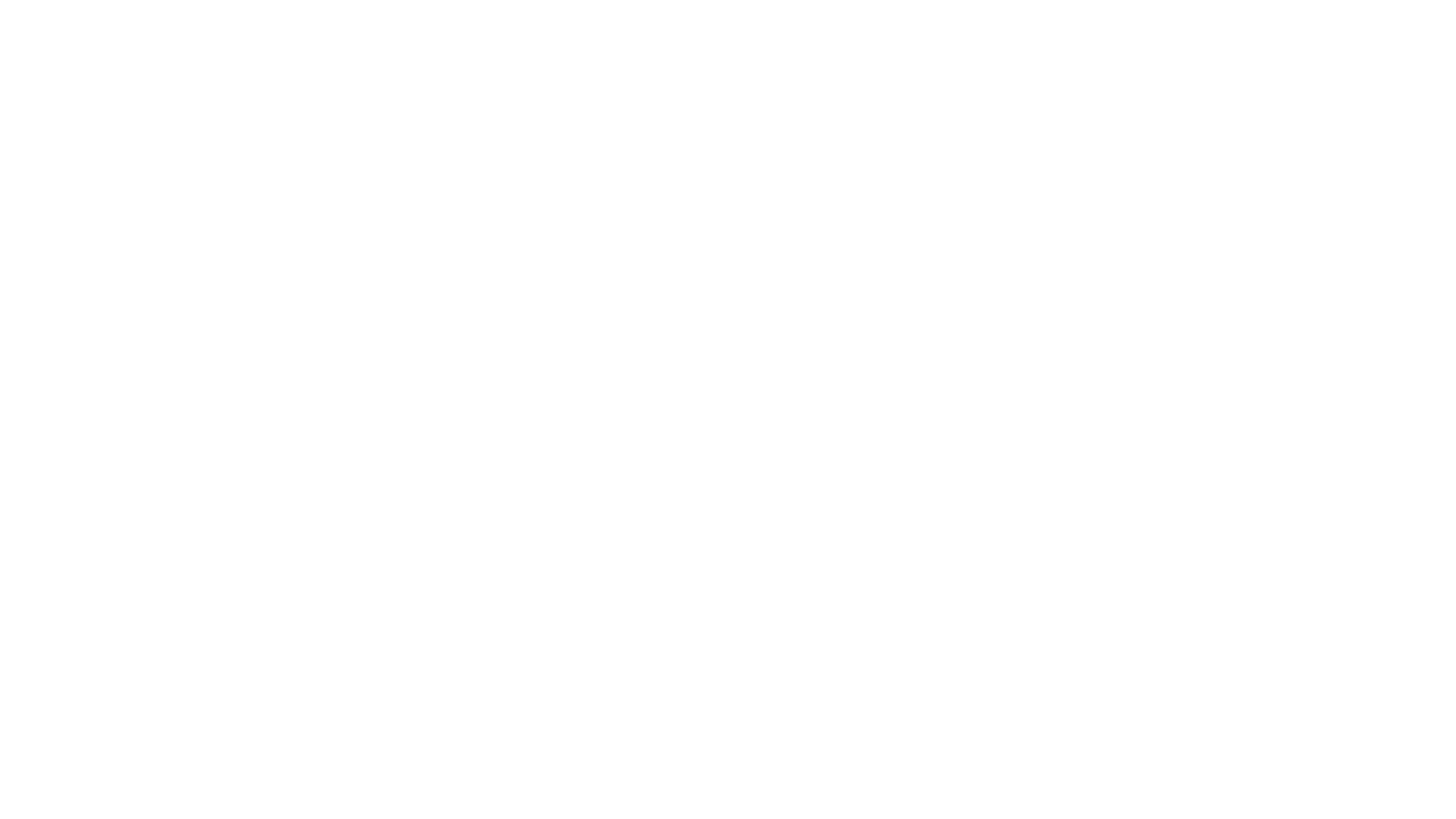 Transportation
Can’t drive from one island to another
Cost and time for transport

                     
6 seat airplane.  My transportation between islands
Environment and weather
Frequent typhoons, tropical storms, earthquakes, tsunami alerts
“Termites ate the wooden demonstrators over the summer.”
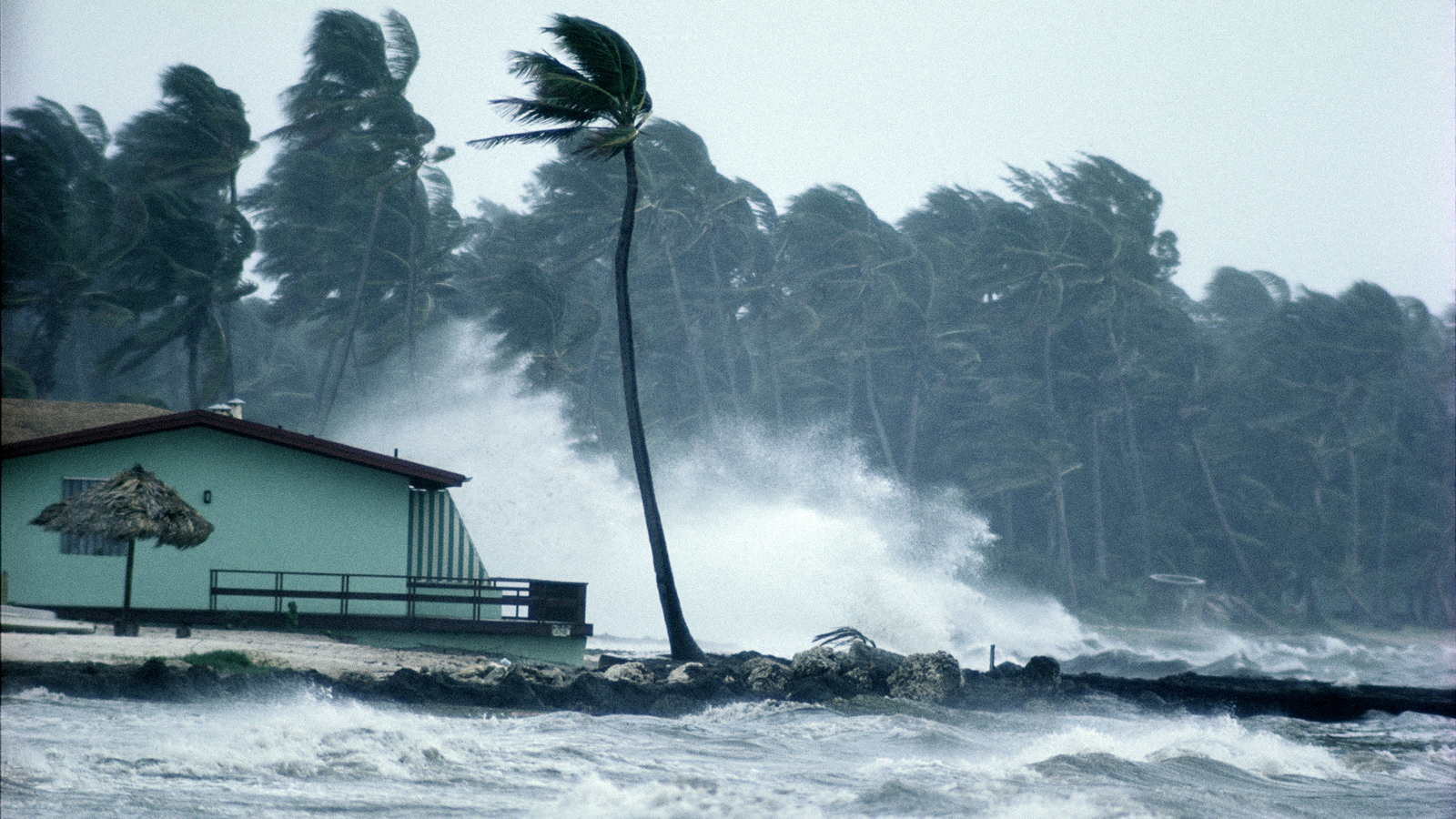 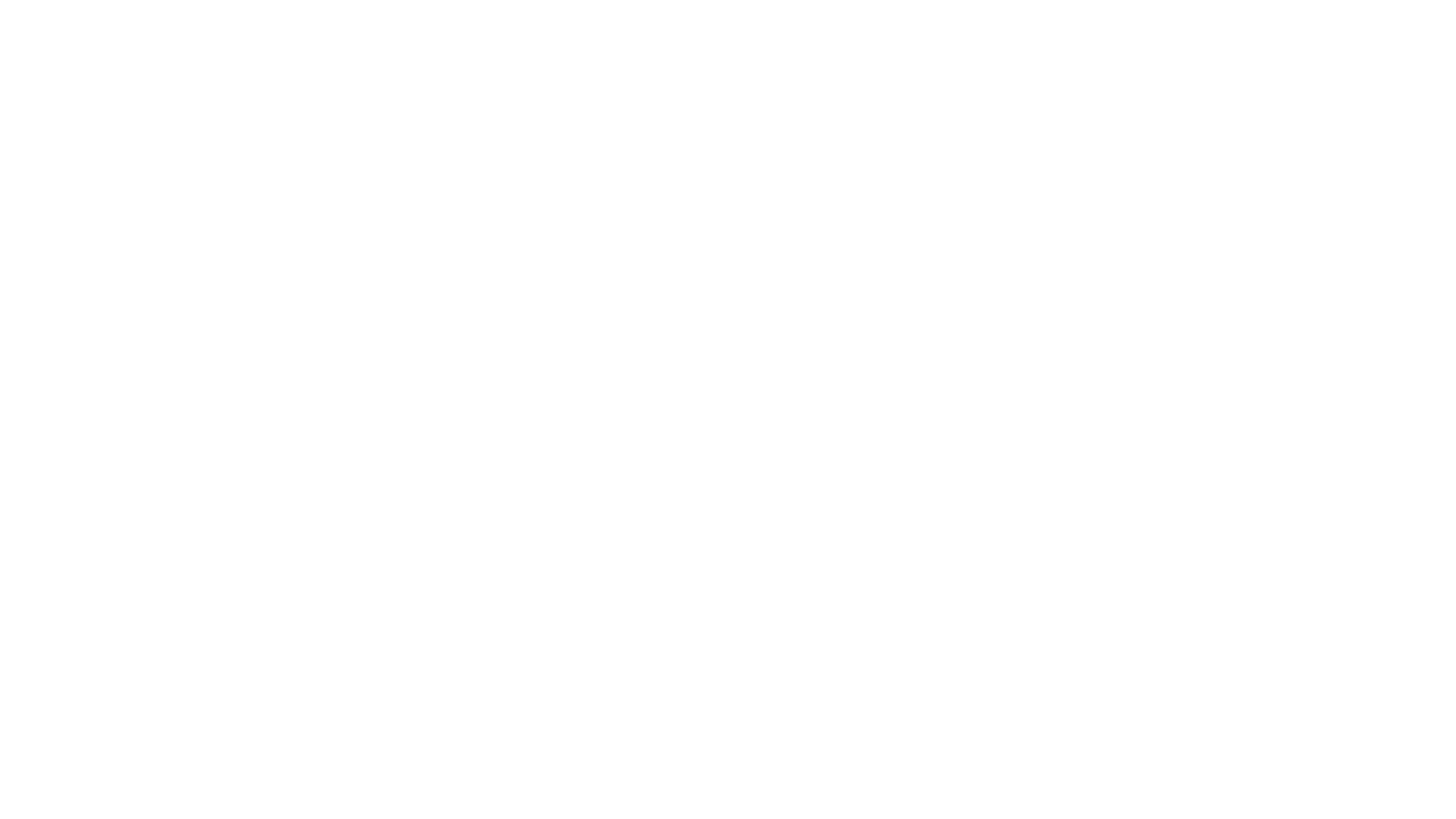 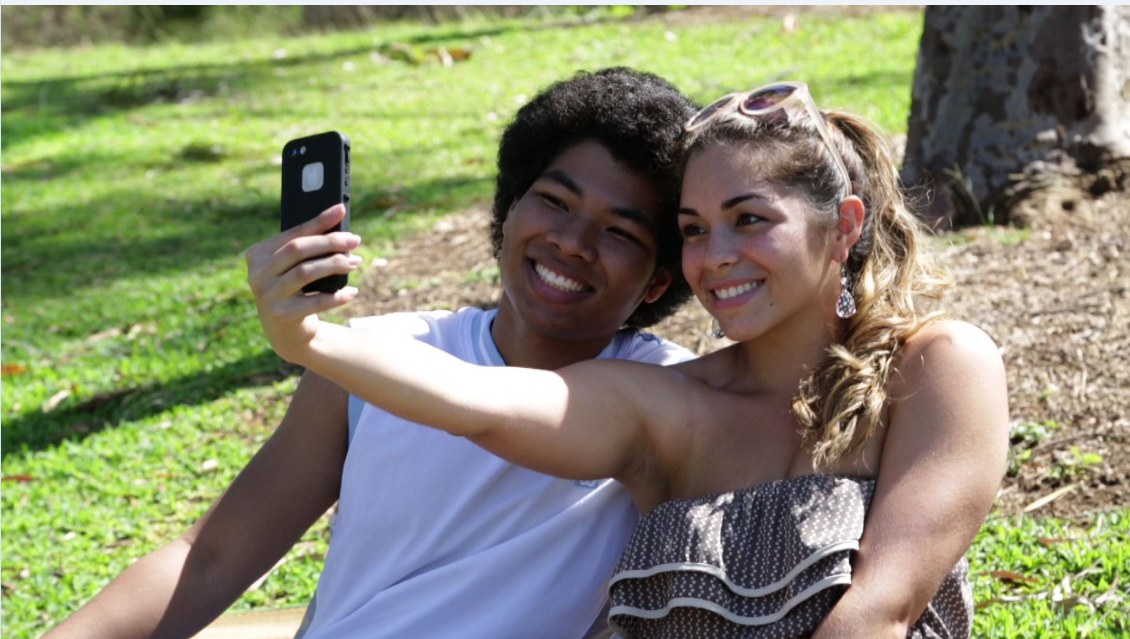 Culture and Values
Educational materials don’t reflect local cultures.
Limited English comprehension – Many bilingual & immigrant families.
Families don’t discuss sexual health with children.
Religious beliefs.
Solutions
Adapt materials to fit local culture or create your own. 

Build internal capacity in program development, organizational management, community engagement

Recognize that you will never know everything about another culture – and show that you are always ready to learn a little more!
Solutions
Be adaptable.  Include a quality improvement process and use data to fine-tune your program.

Build community and key stakeholder support. Find out what the community wants and needs; support those goals; remove the barriers.

Plan for sustainability from day one.
Outcomes in the northern mariana islands
2011 - 2017
Teen Birth Rate cut in half
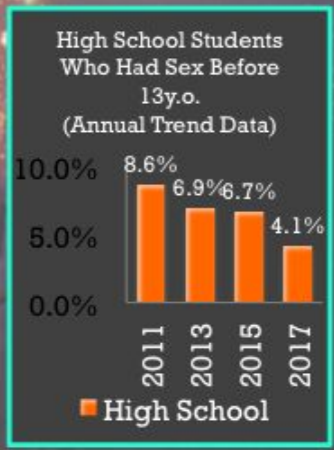 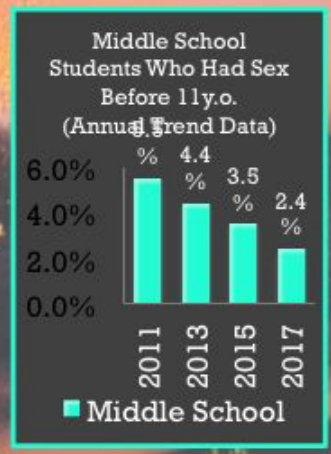 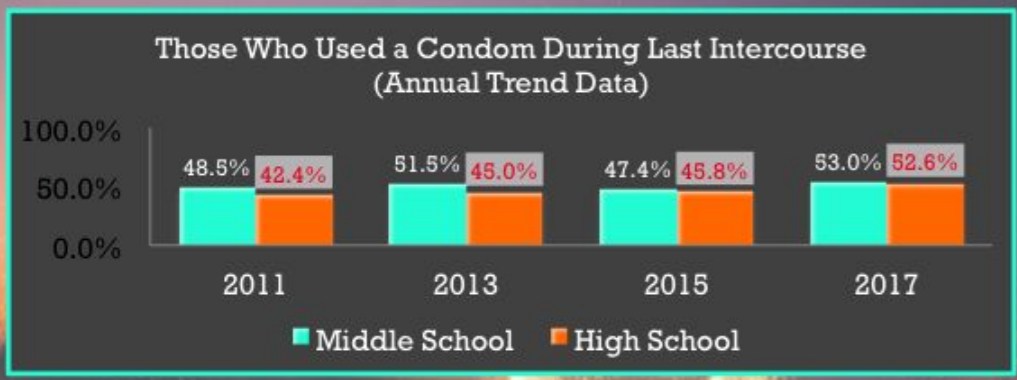 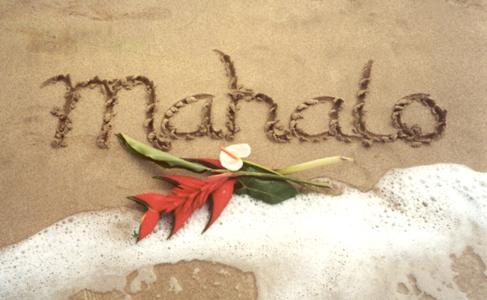